EKMEK YASAKLI POPÜLER DİYETLERDyt. Elvan Odabaşı Kanar
formeo
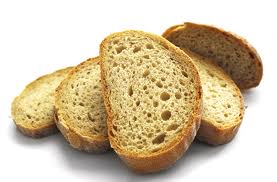 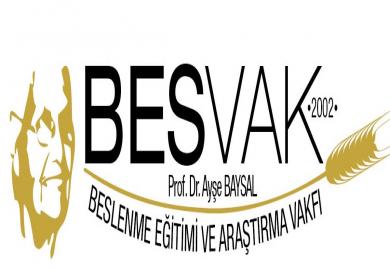 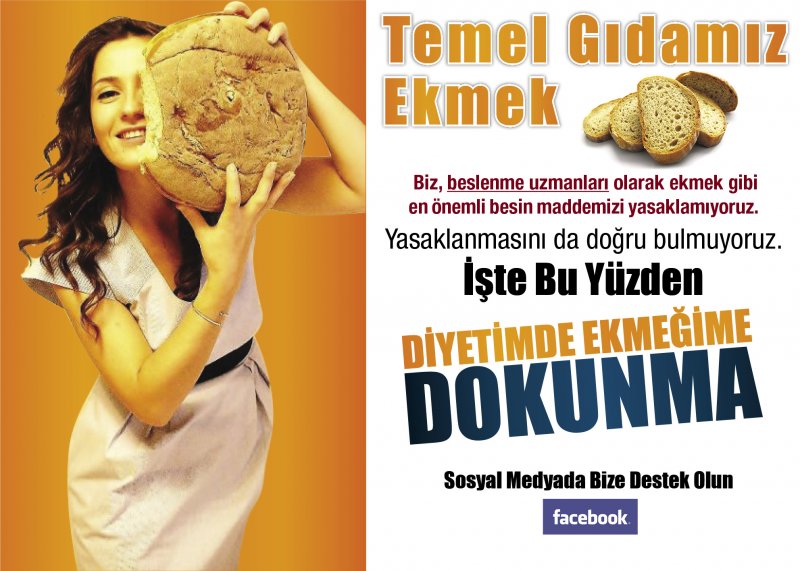 formeo
REYTİNGİ EN YÜKSEK BESİN: EKMEK
formeo
En yaygın diyette şehir efsanesi ekmeği kes kilo ver…
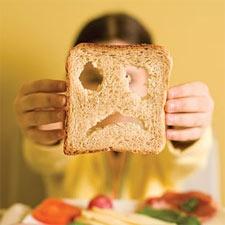 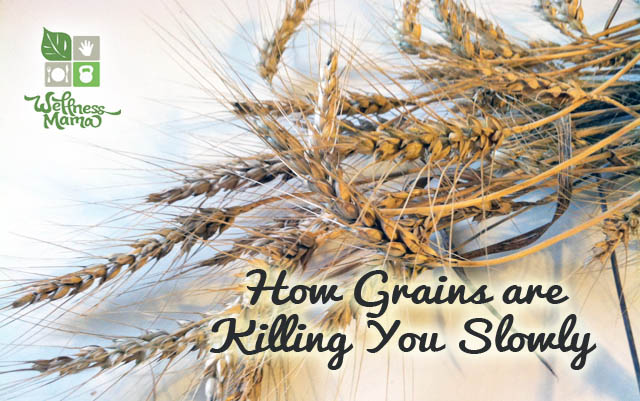 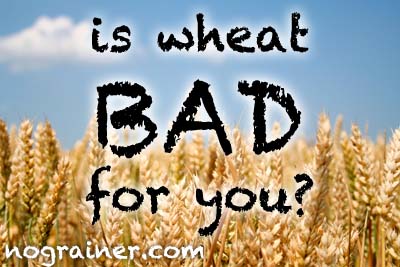 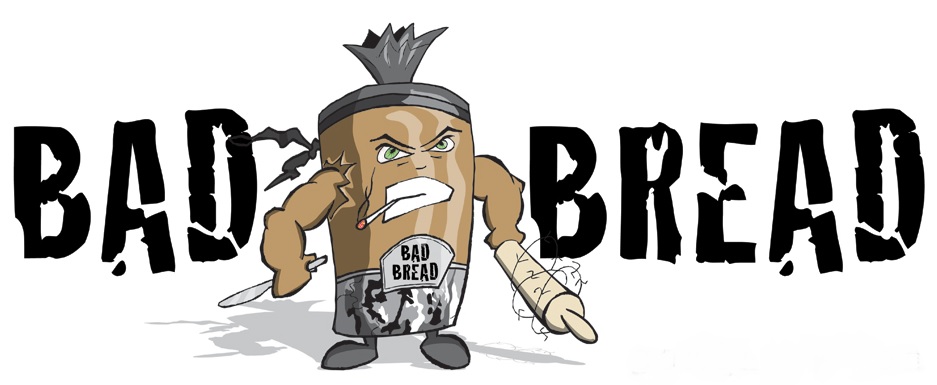 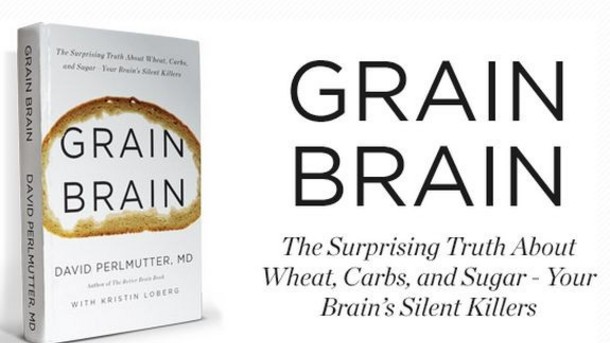 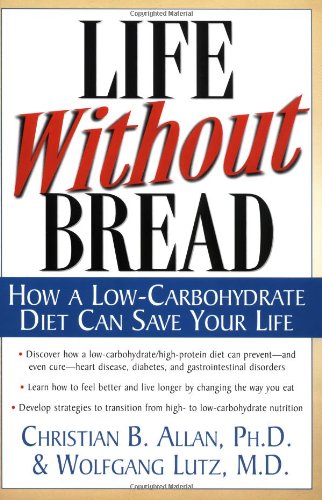 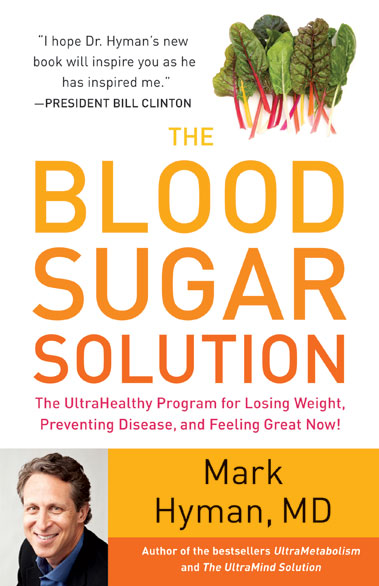 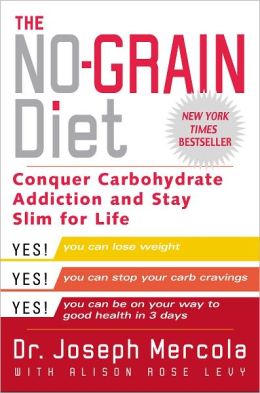 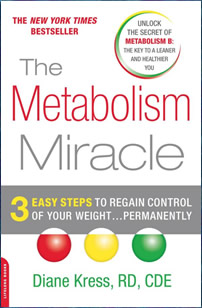 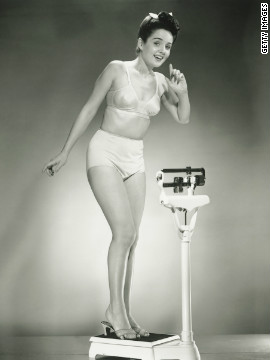 formeo
Kaç yıldır ekmek yasaklı diyetler var?
TARİHÇE
1820: Elma sirkeli su diyeti
1925: tatlı yerine bir The Lucky Strike cigarette 
1930’lar: Hollywood diyeti-greyfurt diyeti
1950’ler: Lahana çorbası diyeti 
1963: Weight Watchers 
1972: atkins diyeti
1995: zone diyeti
1997:kan gubu diyeti
2000’ler: dukan diyeti
2000: Gwyneth Paltrow Makrobiyotik Diyet
2003:South Beach Diyeti
2010: metabolic balance diyeti
2012: açlık diyeti(5:2)
2011
:karatay diyeti
formeo
TARİHÇE
formeo
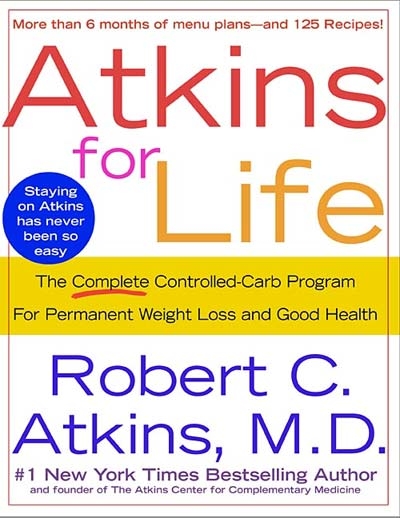 formeo
İlk olarak 
ATKİNS DİYETİ ortaya çıkıyor.
ATKİNS DİYETİ
Düşük karbonhidrat-yüksek protein diyeti olan Atkins Diyeti dört aşamadan oluşur;
Başlangıç aşaması
Zayıflamaya devam aşaması
Koruma öncesi aşama
Yaşam boyu koruma aşaması
Atkins R, Dr. Atkins New Diet Revolution, Avon Books, New York , 2002
Teori;
Kilo almaya sebep olan şey yağ ve porsiyon miktarı değil, vücudumuzun işlenmiş ve nişastalı karbonhidratların aksaklığıyla başa çıkma şeklidir.
Karbonhidratı keserek diyet yapan kişiler vücutlarının depolanmış yağı yakmaya başladığı aşamaya geçerler.
Hızlı kilo kaybı sağlar.
Özellikle başlangıç aşamasında ağız kokusuna, mide bulantısına ve baş ağrısına neden olabilir.
Bu kadar yüksek miktarda protein ve yağın yaşamsal organlar üzerinde uzun vadeli etkisi konusunda şüphe doğurur.
formeo
Atkins Diyeti, en çok bilinen düşük karbonhidrat diyetidir.
 Düşük karbonhidratlı diyette kırmızı et, balık, kümes hayvanları, yumurta ve yağ serbesttir.
Doymuş yağ alımı %23 civarında olup toplam yağ alımı enerjinin %50’sini aşabilmektedir.
formeo
1 yıl süren randomize kontrollü bir çalışmada 63 kilolu ve obez bireye;

Yüksek karbonhidratlı diyet ( %60) ve Atkins Diyeti uygulanmış.

Çalışmanın 3, 6 ve 12. aylarında ölçüm alınmış.
formeo
Low Carbohydrate Diets in Weight Management A position statement by DOM UK, 12th April 2005
3 ve 6. aylarda Atkins Diyetinde ağırlık kaybı anlamlı olarak fazla bulunmuş. 
Ancak;
12 ayın sonunda iki diyet tedavisi arasında farklı bir sonuç bulunmamıştır.
formeo
12 aylık sürede çalışmayı terk eden kişi sayısı;
 
Atkins Diyeti       20
Klasik Diyet        17
Low Carbohydrate Diets in Weight Management A position statement by DOM UK, 12th April 2005
2004’te yapılan bir çalışmada;
Düşük CHO       6. ayda ağırlık kaybı durmuş
Düşük yağ         ağırlık kaybı yıl boyu devam etmiş.


Birçok çalışmada düşük glisemik indeks ve yüksek protein diyeti uygulamasının kilo kaybının yanı sıra kardiyovasküler risk faktörlerini de artırdığı saptanmıştır.
Anna Floegel, Tobias Pischon, Low Carbohydrate-High Protein Diets, Berlin, 2012
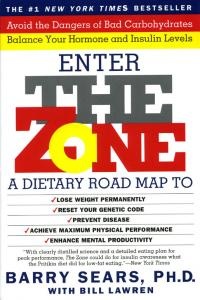 formeo
ZONE DİYETİ
formeo
Teori;
formeo
Sears bu şekilde yemek yemenin sadece optimum yağ yakma ve kilo kaybını üretmediğini, inisilün, glikagon ve içinde eicosanoids türü maddeler olan hormonların dengesini kurarak aynı zamanda kalp hastalıkları, kanser ve başka hastalıklarla mücadele ettiğini öne sürmüştür.
formeo
Effects of Zone diet macronutrient proportions on blood lipids, blood glucose, body composition, and treadmill exercise performance,volume24, issue7,July 2004, Pages 521–530
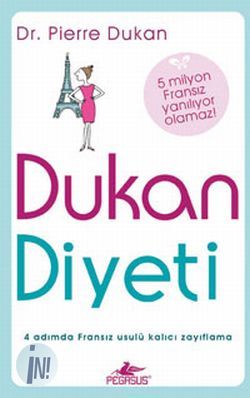 formeo
DUKAN DİYETİ
Dukan Diyeti de Atkins Diyeti gibi yüksek protein düşük karbonhidrat diyetidir. 
Dört aşamadan oluşur;
Atak evresi
Seyir evresi
Güçlendirme evresi
Koruma evresi
formeo
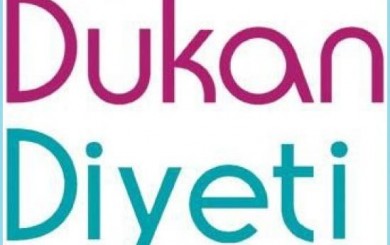 SAĞLIK ÜZERİNE ETKİLERİ
Kardiyovasküler hastalıklarla ilişkisi

 İsveçli kadınlarda düşük karbonhidrat-yüksek protein diyetlerinin kardiyovasküler hastalık ile ilişkisi incelenmiş. (15.7 yıl)


İskemik kalp hastalığı ve iskemik inme vakalarındaki fazlalık istatistiksel olarak anlamlıdır.
Lagiou P, Sandin S, Lof M, Trichopoulos D, Adami H , BMJ 2012;344:e4026 doi: 10.1136/bmj.e4026
Pratikte, eşit enerji değerinde, karbonhidrattaki her 20 gram azalış ve proteindeki her 5 gram artış kardiyovasküler hastalık riskini %5 artırmaktadır.
formeo
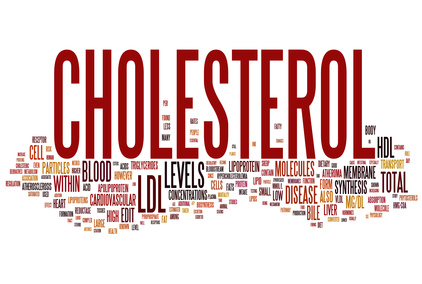 Lagiou P, Sandin S, Lof M, Trichopoulos D, Adami H , Weiderpass E, BMJ 2012;344:e4026 doi: 10.1136/bmj.e4026
5 ülkenin katıldığı Kanser Ve Beslenme Avrupa Prospektif Araştırması (EPIC) sonucuna göre;
 protein alımının balık ile süt ve süt ürünleri yerine,
 daha çok kırmızı ve işlenmiş etler ve tavuktan sağlandığı, özellikle kadınlarda bu durumun ağırlık artışı ile ilişkili olduğu gösterilmiştir.
Clifton P, Br J Nutr August 2012, pp S122- S129 doi:10.1017/S0007114512002322
Kanserle ilişkisi
Kolorektal kanser (CRC) en sık görülen 3. kanser türüdür ve her yıl 600.000 kişi bu nedenle hayatını kaybetmektedir.

Kırmızı et tüketiminin kolorektal kanser riskini artırmasından;



sorumlu tutulmaktadır.
Özellikle işlenmiş etler N-Nitrozo bileşiklerin ön maddesini içerirler.
Hebels D , Sveje KM , Kok MC , Herwijnen M, Kuhnle GGC et al. Red meat intake-induced increases in fecal water genotoxicity correlate with pro-carcinogenic gene expression changes in the human colon, Food Chem Toxicol ,2012, 95–103
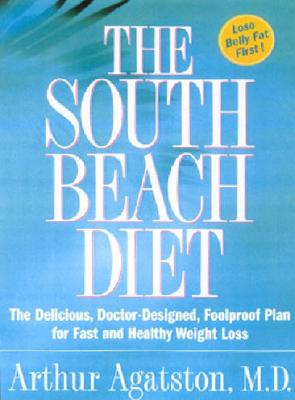 formeo
SOUTH BEACH DİYETİ
formeo
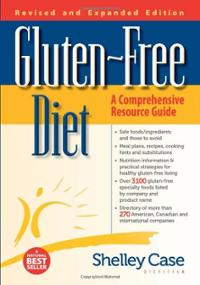 formeo
GLUTENSİZ BESLENME MODELİ
BUĞDAY ÜLKESİNDE BUĞDAYSIZ
 YAŞAMAK
formeo
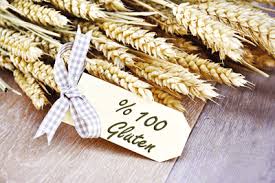 formeo
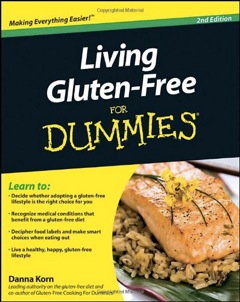 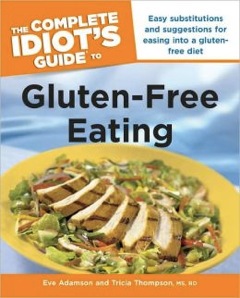 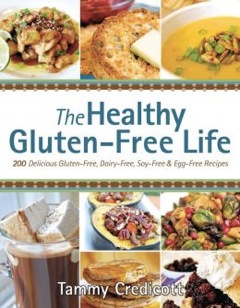 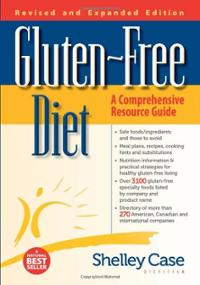 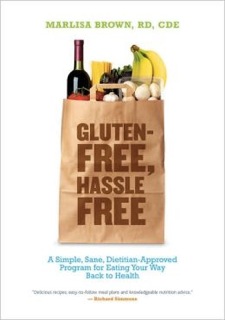 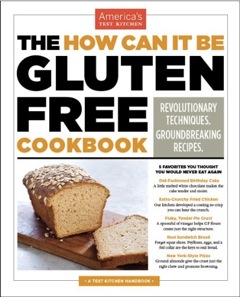 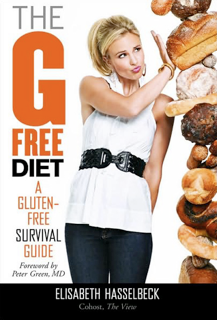 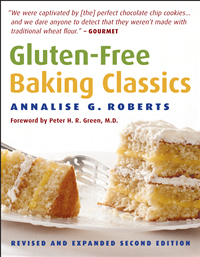 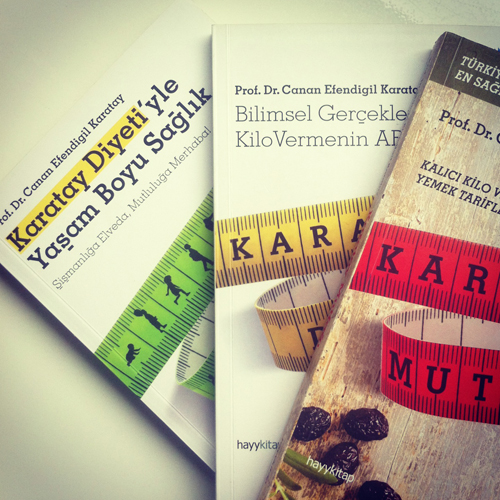 formeo
KARATAY DİYETİ
formeo
Karatay C, Karatay Diyeti, Hayy kitap, İstanbul, 2011
Karatay Diyeti
formeo
Sağlıklı bir diyetin enerji dağılımı;
%55-60 karbonhidrat
%12-15 protein
%25-30 yağ
formeo
Jaaskelainen A, Schwab U, Kolehmainen M, Pirkola J, Ja¨rvelin MR, Laitinen J, Associations of meal frequency and breakfast with obesity and metabolic syndrome traits in adolescents of Northern Finland Birth Cohort 1986, Nutrition, Metabolism & Cardiovascular Diseases, 2012
Besin İntolerans Testleri Ne Zaman Başladı?
İlk olarak 1978 yılında Avustralyalı araştırmacılar hastaların diyetinden belirli gıdaları çıkarmak için bir “dışlama diyeti”(exclusion diet) ilkelerini yayınlamışlardır.
Daha sonra Dünya Alerji Örgütü İsimlendirme İnceleme Komitesi,2003 yılında ‘gıda intoleransı’ ve ‘gıda alerjisi’ şeklinde isimlendirmeyi kabul etmiştir.
Gıda intolerans testi olan Yorktest, yaklaşık 30 yıldır uygulanmaktadır.
formeo
Sporcu beslenmesinde CHO yasak?
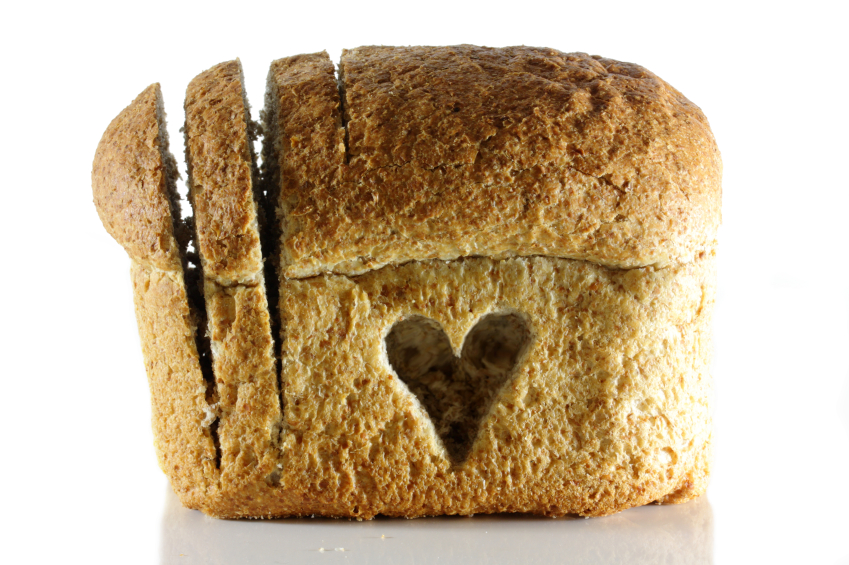 EKMEK
YASAKLI
DİYETLERE CEVABIMIZ????
formeo
TAM TANELİ BUĞDAYDAN GELEN SAĞLIK…
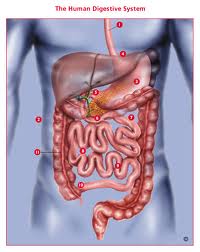 formeo
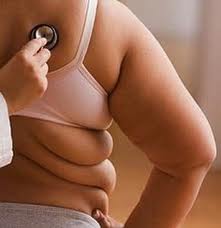 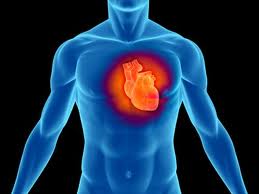 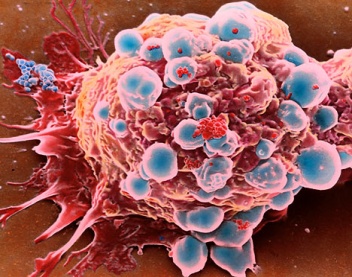 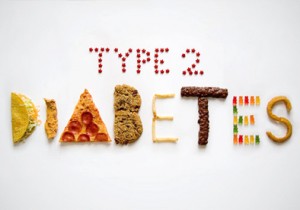 Tam tahıl tüketen bireylerde bazı hastalıkların riski önemli derecede azalmaktadır;
formeo
%47
%25-36
%21-43
%21-27
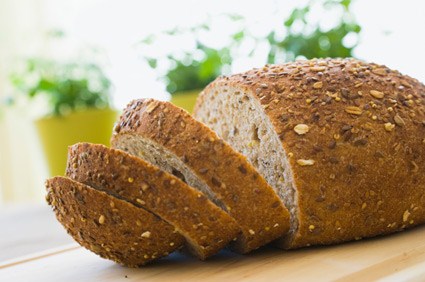 formeo
Tam tahıl ve Rafine ürün girişleri arasındaki ilişkileri incelenerek yapılan 8 yıl izlemi süren bir çalışmada; 
~1.5 porsiyon tam tahıl tüketen bireylerin 
~0.9 porsiyon tüketenlere göre
 ağırlık kazanımı 
0.5 kg daha az bulunmuştur.
Karl JP, Saltzman E. Adv Nutr. 2012;3:697-707.
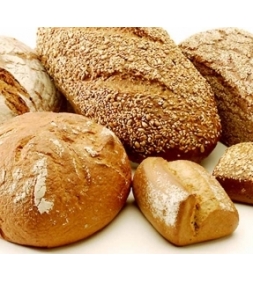 formeo
Katcher ve ark. Rastgele metabolik sendromlu 50 obez yetişkin üzerinde yaptıkları çalışmalara göre tam tahıllı beslenenler tam tahıllı beslenmeyenlere oranla Günlük 500 kcal 
enerji alımına sahip olarak bulunmuştur.
Karl JP, Saltzman E. Adv Nutr. 2012;3:697-707.
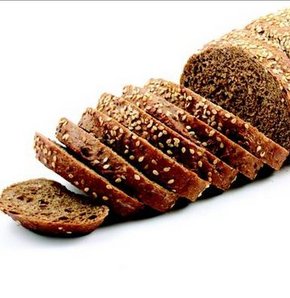 Günlük 5 porsiyon ve 0.25 porsiyon tam tahıllı ekmek alan bireyler karşılaştırıldığında
 12 hafta sonrasında 
bel çevresi
karın çevresi yağlanma 
toplam yağlanma azalmalar görülürken 
abdominal yağlanmada 
%1.3
formeo
Karl JP, Saltzman E. Adv Nutr. 2012;3:697-707.
Karl JP, Saltzman E. Adv Nutr. 2012;3:697-707.
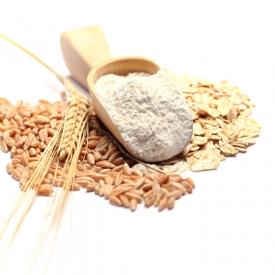 TAM TAHILLAR
 VE
 VÜCUT KÜTLESİ ÜZERİNE 
META-ANALİZ  SONUÇLARI

Tam tahıllar bakımından zengin bir beslenme düzeni düşük BKİ, dar bir bel çapı ve aşırı kilolu olma riskinin azalması ile birebir bağlantılı bulunmuştur.

Harland., J.I.&Garton, L.E.(2008)
formeo
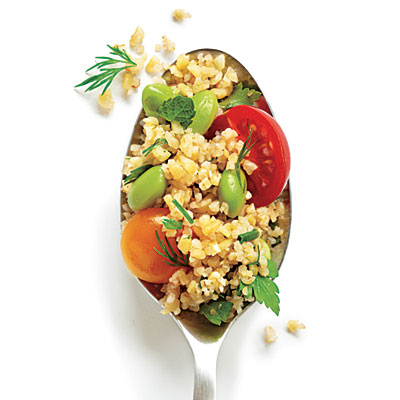 İncelenen tüm çalışmalarda yüksek oranda tam tahıl tüketimi hem kadın hem de erkeklerde daha düşük BKİ ve bel çevresi ile ilişkili bulunmuştur.

Nutrition, Metabolism & Cardiovascular Diseases (2011) 21, 901-908
formeo
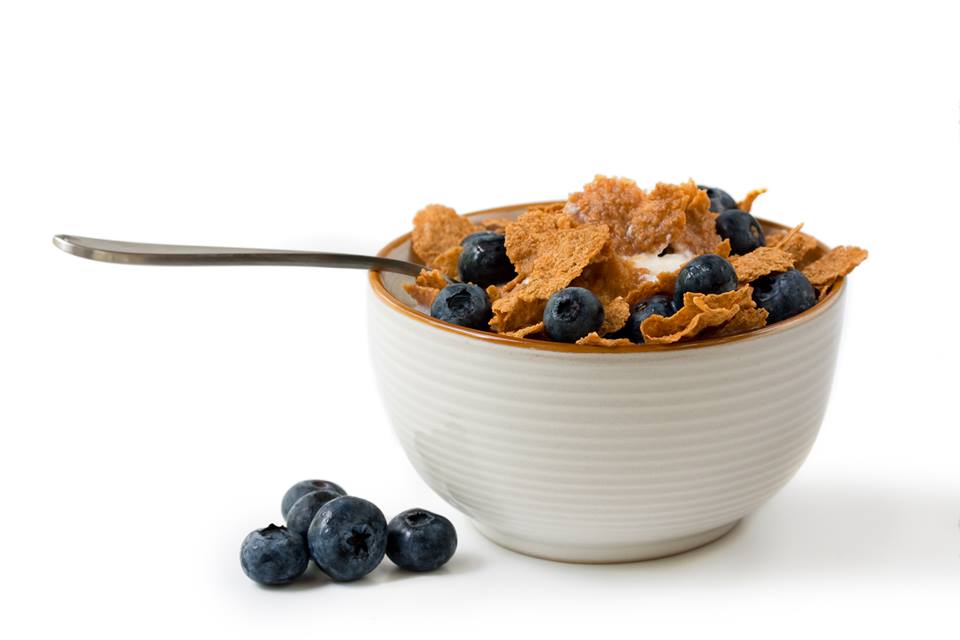 ‘Physicians Health Study’ çalışmasında; 
13 yıl içerisinde yaşlarına göre düzenlenmiş denekler üzerinde 
 ≥1 porsiyon tam tahıllı kahvaltılık gevrek 
 <1 porsiyon tam tahıllı kahvaltılık gevrek tüketimiyle karşılaştırıldığında
 0.4 kg daha az 
kilo kazanımı görülmüştür.

Karl JP, Saltzman E. Adv Nutr. 2012;3:697-707.
formeo
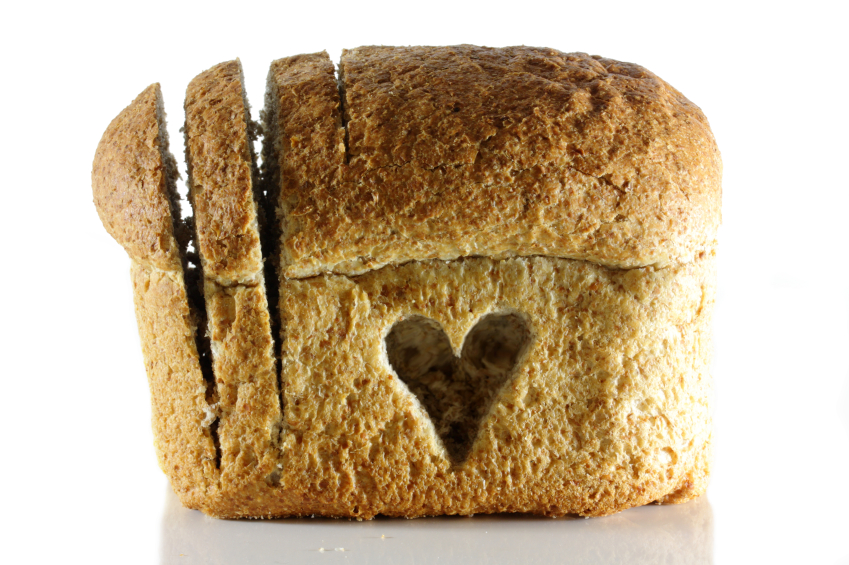 formeo
Düşük Gİ’li ekmek ve tam tahıllar tüketen diyabetik hastaların;
 kan glikoz
 kolesterol 
TG düzeylerinde

Am J Clin Nutr, 2008. 87, Suppl. 1, S258–S268.
formeo
Bir çalışmada,
 genellikle rafine tahıl tüketen ve az miktarda tam tahıl ile beslenen kişilerin diğer kişilere oranla %57 tip 2 DM riski altında olduğu bulunmuştur.

Am J Clin Nutr, 2000. 71, 921–930.
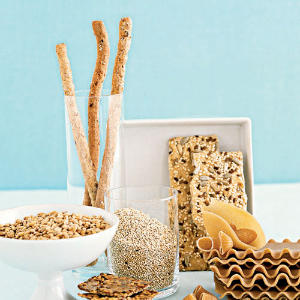 formeo
Epidemiyolojik çalışmalarda  tam tahıl ürünlerinin tüketiminin tip 2 diyabet riskini ;
 %20-37 

Am J Clin Nutr, 2006. 83, 124–131.Proceed Nutr Soc, 2003. 62, 143–149.Am J Clin Nutr , 2008.87, Suppl. 1, S237–S243.
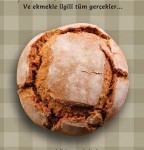 formeo
Epidemiyolojik çalışmalarda  tam tahıl ürünlerinin tüketiminin tip 2 diyabet riskini ;
 %20-37 

Am J Clin Nutr, 2006. 83, 124–131.Proceed Nutr Soc, 2003. 62, 143–149.Am J Clin Nutr , 2008.87, Suppl. 1, S237–S243.
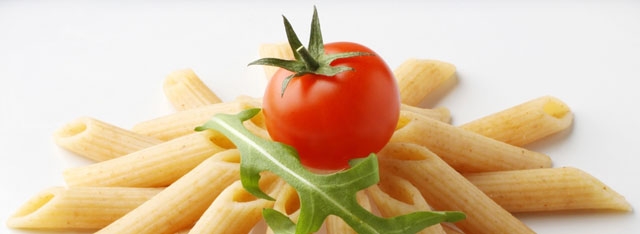 formeo
938 sağlıklı kadın ve erkek üzerinde yapılan çalışmada
Glisemik kontrolü göstergeleri ;
   - Açlık insülini
   -Glikozillenmiş HbA1c
   -C peptit
   - Leptin
arasında ters yönde güçlü bir ilişki olduğu saptanmıştır. 
Am J Clin Nutr, 2006.83, 275–283.
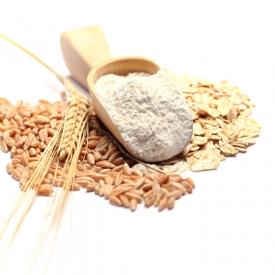 formeo
Tam tahıl alımı HOMA-IR testi ile ters yönde ilişkili ve metabolik sendrom prevelansı daha düşüktür.

Diabetes Care February 2004vol. 27 no. 2 538-546
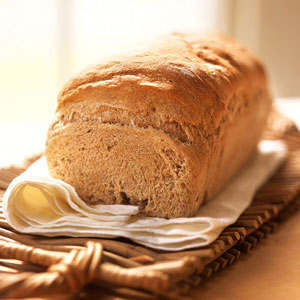 formeo
Tam tahıllı gıdaların alımı ve insülin duyarlılığı arasındaki ilişki değerlendirildi.  Tam tahılların yüksek alımı insülin duyarlılığında artışla ilişkili bulunmuştur.

Diabetes Care February 2004vol. 27 no. 2 538-546
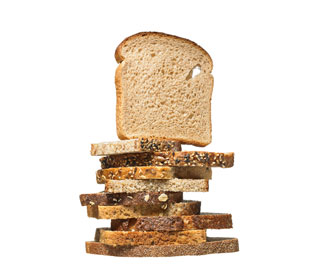 formeo
Hipertansiyonu olan total 9227 olgu 18 yıl takip edilmişler;
   -Tam tahıllı gıda alanlarda hipertansiyon riski azalmış,
   -Tam buğday ekmeği bu ilişkide önemli rol oynadığı saptanmıştır.

Am J  Clin Nutr Vol 76, No.3, 535-540 September 2002
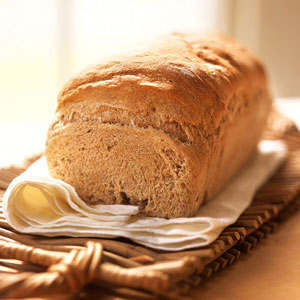 formeo
Hipertansiyonu olan total 9227 olgu 18 yıl takip edilmişler;
   -Tam tahıllı gıda alanlarda hipertansiyon riski azalmış
   -Tam buğday ekmeği bu ilişkide önemli rol oynadığı saptanmış.
Am J  Clin Nutr Vol 76, No.3, 535-540 September 2002
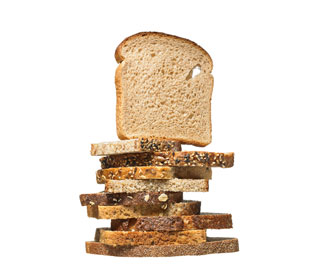 formeo
Tam taneli tahıllar ile; 
    - Homosistein azalır.
    - Total kolesterol azalır.
    - Total phytosterol artar.
Phytesterollerin GİS’de  kolesterol emilimini azalttığından dolayı   tam tahıllar kolesterol düşürücü etkiye sahiptir.
Am J  Clin Nutr Vol 76, No.3, 535-540 September 2002
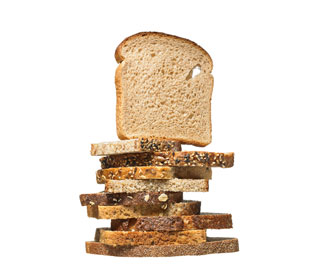 formeo
2000 kcal’lik BİR BESLENME PLANI İÇİN ULUSLARIN TAM TAHIL ÖNERİLERİ
Ulusal Öneriler Yaklaşık Aralığı
 3 - 7 porsiyon (ekmek ~ dilim)
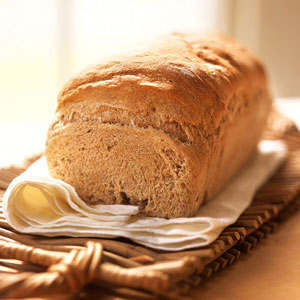 formeo
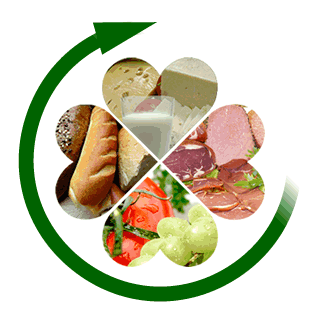 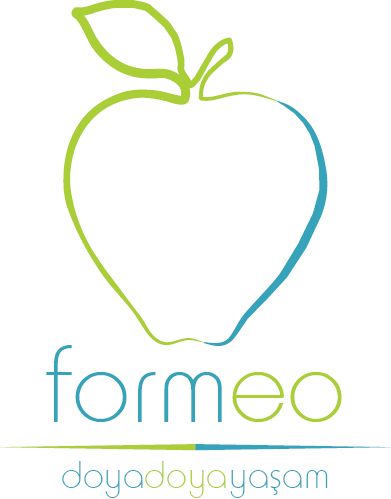 İstediğimi yiyebilme
özgürlüğüm için…